YENİDOĞAN MUAYENESİ VE SAĞLAM ÇOCUK İZLEMİ
Arş. Gör.Dr.Merve Bulut Adaş
23/10/2018
AMAÇ
Yenidoğan muayenesi hakkında bilgi vermek


 Sağlam bebek, çocuk ve ergen bakımında izlenmesi gereken basamaklar ile ilgili bilgi vermek
HEDEFLER
Yenidoğana yaklaşım basamaklarını ve normal fizik muayene bulgularını sayabilmek

Demir ve D vitamini tedavilerini başlama ilkelerini sayabilmek

Sağlam çocuk ve ergenlerde rutin sağlık muayenesi basamaklarını sayabilmek
SUNUM PLANI
Yenidoğan Muayenesi

Normal Yenidoğan Fizyolojik Özellikleri

Yenidoğan Taramaları

Yenidoğan Sarılığı

Sağlam Çocuk İzlem i

İlk hafta içinde yenidoğan izlemi

 15. gün  - 41. gün ve 2. ay  izlemi

3.  ve  4. ay izlemi 

6., 9. ve 12. ay izlemi

1-3 yaş izlemi

3-6 yaş izlemi
Yenidoğan Muayenesi
Doğum Odası
Bebek doğar doğmaz hemen radyant ısıtıcı altına alınıp kurulanmalıdır. 

Kurulama sonrasında bebek canlandırma gereksinimi olup olmadığına karar vermek için değerlendirilir. (nabız, solunum ve oksijenizasyon )

Canlandırma gereksinimi olmayan bebekler bakım işlemleri yapıldıktan sonra genel bir muayeneden geçirilmeli, major doğumsal anomaliler açısından kontrol edilmelidir 

Bebekler  bir an önce emzirmenin başlanması için anne göğsüne yatırılmalıdır.
Normal Yenidoğan Fizyolojik Özellikleri
Normal yenidoğan vücut ağırlığı 2500-4000 gr 

       İlk 3-5 gün içinde %5-10 ağırlık kaybı

7-10. günün sonunda tekrar geri kazanılır 

Sonra günde ortalama 20-30 gr alır

Normal yenidoğan boyu ortalama 48-52cm

İlk ay yaklaşık 2.5-3.5 cm artış
[Speaker Notes: Normal yenidoğan vücut ağırlığı 2500-4000 gr arasındadır. İlk 3-5 gün içinde %5-10 ağırlık kaybı normaldir. Bu kayıp 7-10. günün sonunda tekrar geri kazanılır. Bundan sonra normal yenidoğan günde ortalama 20-30 gr ağırlık alır.

Normal yenidoğan boyu ortalama 48-52cm’dir. İlk ayda yaklaşık 2.5-3.5 cm artış olur. 

Normal yenidoğan 12-18 saat uyur, uyku paterni değişkenlik gösterir 

Yenidoğanın ilk idrar çıkışı 12-24 saat içinde olmalıdır. İlk  dışkılamasını doğumdan sonraki 48 saat içinde çıkarmalıdır. Rengi koyu yeşil, siyah ve yapışkandır]
Normal Yenidoğan Fizyolojik Özellikleri
Günde 12-18 saat uyur, uyku paterni değişken

 İlk idrar çıkışı 12-24 saat içinde

İlk  dışkılama doğumdan sonraki 48 saat içinde 

Rengi koyu yeşil, siyah ve yapışkandır

Göz profilaksisi için eritromisin %0.5 veya %2.5 luk povidone iodine veya azitromycin göz damlası
[Speaker Notes: Normal yenidoğan 12-18 saat uyur, uyku paterni değişkenlik gösterir 

Yenidoğanın ilk idrar çıkışı 12-24 saat içinde olmalıdır. İlk  dışkılamasını doğumdan sonraki 48 saat içinde çıkarmalıdır. Rengi koyu yeşil, siyah ve yapışkandır]
Normal Yenidoğan Fizyolojik Özellikleri
Baş çevresi 33-37 cm

Ön fontanel  2-3cm genişlikte, 3-4cm uzunlukta 9-24 ayda (ortalama 1 yaş) kapanır. Üç aydan önce kapanması patolojiktir. 

Arka fontanel 1-2 cm, doğumda veya 6-8 haftada kapanır. 

Normal solunum sayısı 40-60/dk

Kalp atım hızı120-160/dk
[Speaker Notes: Ön fontanel (bıngıldak) bebek sakinken değerlendirilmelidir. Normalde düz ve 2-3cm genişlikte, 3-4cm uzunluktadır, 9-24 ayda (ortalama 1 yaş) kapanır. Üç aydan önce kapanması patolojiktir. Arka fontanel 1-2 cm kadardır, doğumda kapalı olabilir veya 6-8 haftada kapanır]
Normal Yenidoğan Fizyolojik Özellikleri
Göbek bağı genellikle 7-14 günde düşer. Göbek etrafında kızarıklık, kötü kokulu akıntı enfeksiyon belirtisidir..

İlk banyo göbek kordonu kuruyup düştükten bir gün sonra yapılmalıdır. 

Göbek  düşene kadar, cilt temizliğini sağlamak için, bebek her gün ılık su ve pamuklu yumuşak bez veya havlu ile göbeği korunarak silinebilir.

 Anneden geçen hormonlar nedeniyle genital organlar hafif şiş görülebilir, birkaç günde düzelir. 

Kız bebeklerde anneden geçen östrojenlerin çekilmesine bağlı ilk birkaç günde beyaz ve bazen hafif kanlı akıntı olabilir.
[Speaker Notes: . Sağlıklı bebeklerde göbek düşene kadar herhangi bir şeyle silinmeden kuru tutulması önerilir. Islanması omfaliti kolaylaştıracağından  banyo yapılmamalı
Erkek bebeklerde skrotumlar inmemiş testis açısından kontrol edilmelidir. Anneden geçen hormonlar nedeniyle genital organlar hafif şiş görülebilir, birkaç günde düzelir. 

	Kız bebeklerde anneden geçen östrojenlerin çekilmesine bağlı ilk birkaç günde beyaz ve bazen hafif kanlı akıntı olabilir. Normal fizyolojik bir durumdur, araştırmaya ve tedaviye gerek yoktur.]
Yenidoğan Taramaları
Konjenital Hipotiroidi

Fenilketonüri (FKU)

Biotinidaz Eksikliği

Kistik Fibrozis
[Speaker Notes: Yenidoğan taraması için kan örneği ideal olarak doğumdan sonraki 3-5’inci günlerde alınmalıdır. Fenilketonüri taraması için bebeğin en az 48 saat beslenmiş olması gerekir 
Bebeğe kan değişimi yapılacaksa, değişim yapılmadan önce veya yapıldıktan sonra 48-72 saat beslenmeyi takiben kan alınmalı ve bu durum filtre kağıdı ile birlikte olan bilgi formunda belirtilmelidir Yoğun bakımda bulunan ve parenteral beslenen bebekler için oral beslenmeye geçtikten 48-72 saat sonra kanı alınarak gönderilmelidir
KF hastalığı taramasında, tarama sonucunu etkilediğinden Mekonyum İleusu tespit edilmiş bebeklerde durum numune kâğıdına not olarak eklenmeli, ayrı bir zarf içinde laboratuvara gönderilmelidir]
Yenidoğan Sarılığı
Sağlıklı, zamanında doğmuş bebeklerin % 60’ında, erken doğan bebeklerin % 80’inde sarılık görülür.

 Yenidoğan bebeklerde görülen sarılıkların çoğu fizyolojik sarılıktır.

Postnatal ilk 24 saat içinde görülen sarılık her zaman patolojiktir. 

Sarılıklı bebekte letarji, emmede bozulma, vücut ısının düzensizliği eşlik eden enfeksiyonu akla getirir. Mümkünse bilirubin değeri ölçülmeli veya bir üst basamağa sevk edilmelidir.
Yenidoğan Sarılığı Nedenleri
Fizyolojik (normal) sarılık
 Yetersiz anne sütü alımına bağlı sarılık
 Anne sütüne bağlı sarılık
 Kan grubu uyuşmazlığı
TORCH grubu enfeksiyonlar
Sepsis
Hemolitik anemiler
Yenidoğanlarda Ciddi Hiperbiluribinemi Risk Faktörleri
• Anne-bebek arasında kan grubu uygunsuzluğu olan bebekler 

 • Erken doğmuş bebekler

 • Doğum esnasında kafa derisi altında kanama meydana gelmiş olanlar

 • İlk 24 saatte sarılığı belirlenenler

 • Emme sorunu olup buna bağlı olarak iyi beslenemeyen bebekler

 • Sarılığı iki haftadan uzun süren bebekler

 • Büyük kardeşlerinin bebeklik dönemlerinde ışık tedavisi gerektirecek kadar sarılık tespit edilmiş olanlar
Sağlam Çocuk İzlemi
Sağlam Çocuk İzlem Sıklığı
Doğum sonrası ilk hafta içinde 

 15. günde 

41. günde

2., 3., 4. aylarda ayda bir kez 

6., 9. ve 12. aylarda üç ayda bir kez

1-3 yaş arası altı ayda bir kez 

3-6 yaş arası yılda bir kez
İlk Hafta İçinde Yenidoğan İzlemi
Annenin gebelik öyküsünü ve bebeğin doğumu ile ilgili bilgiler

Kayıt sistemi

Doğumsal bir anomalisi var mı?

Hepatit B aşısı

Topuk kanı

İşitme taraması

Sistemik muayene

Baş çevresi, tartı ve boy ölçümü
[Speaker Notes: Topuk kanı 48. saat oral beslenme sonrası alınır. Eğer bebek yeterince oral beslenmeden alınmışsa ilk hafta içinde  aile hekimine başvurarak yeni topuk kanı örneği alınır.]
Neyzi O, Binyildiz P, Alp H. Türk cocuklarında büyümegelişme normları 1. İstanbul Tıp Fak Mecm 1978;
[Speaker Notes: Neyzi O, Binyildiz P, Alp H. Türk cocuklarında büyümegelişme normları 1. İstanbul Tıp Fak Mecm 1978; 41 Suppl 74:3-22.]
Neyzi O, Binyildiz P, Alp H. Türk cocuklarında büyümegelişme normları 1. İstanbul Tıp Fak Mecm 1978
İlk Hafta İçinde Yenidoğan İzlemi
Cilt muayenesi

Baş ve boyun muayenesi

Solunum ve kalp değerlendirmesi, arteriyal femoral nabızları palpasyonu

Refleksler

İşitme değerlendirmesi 

Görme değerlendirmesi  

Üreme organı muayenesi
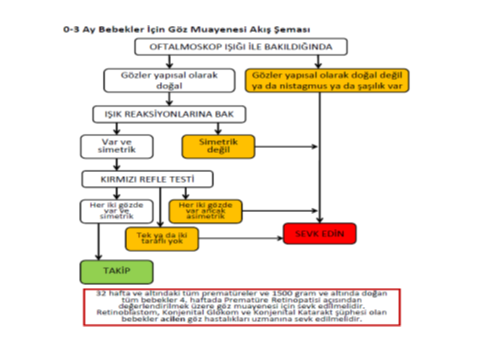 İşitme 	Değerlendirilmesi
0-3 ay: anne sesini tanır 

3-6 ay: gürültüyle uyanır, sesi lokalize eder

6-12 ay: da, ba seslerini algılar. İsmine tepki verir.

12-18 ay: da,ba gibi ses çıkarır. Kelimesi vardır.

18-24 ay: 20 ye yakın kelime, 2 kelimelik cümle
Anneye Danışmanlık
Göbek bakımı 
Bebek bakımı 
Bebekle sağlıklı iletişim 
Uyku 
El yıkama 
Kazalardan korunma 
Doktora hemen başvurmayı gerektiren durumlar (ateş, iyi emmeme, kusma, ishal, sarılık, uykuya meyil, vs)
Lohusa İzlemi
Annenin kendisi için Demir ve D vitamini kullanma durumu

 • Hemoglobin ölçümü 

• Kan basıncı ölçümü

 • Ateş ölçümü 

• Kanama kontrolü 

• Aile planlama danışmanlığı
Anne Sütü ve Emzirme
Emzirme süresinin en az 15 dakika ,İlk haftalarda  günde 8-12 kez 

 Bebek 3 saatten fazla emmediğinde; açlık belirtileri olmaksızın emzirilmelidir.

Tıbbi bir gerekçe olmadıkça yenidoğana anne sütü dışında herhangi bir yiyecek ya da içecek verilmemeli 

Anne ve bebeğin 24 saat aynı odada kalması sağlanmalı
 
İsteğe bağlı emzirmenin özendirilmesi ve bebek her istediğinde emzirilmesi sağlanmalı 

Anne sütü ile beslenen bebeklere biberon ya da yalancı emzik verilmemeli
[Speaker Notes: Bebeğin emzirmenin başlangıcında gelen ön sütten ve emzirmenin sonlarına doğru gelen lipitten zengin son sütten yararlanabilmesi için emzirme süresinin en az 15 dakika olması gerekir.  İlk haftalarda bebek günde 8-12 kez emzirilmelidir.
   Bebek her açlık belirtisi gösterdiğinde emzirilmelidir. Bebek 3 saatten fazla emmediğinde; açlık belirtileri olmaksızın emzirilmelidir.

Tıbbi bir gerekçe olmadıkça yenidoğana anne sütü dışında herhangi bir yiyecek ya da içecek verilmemeli 

Anne ve bebeğin 24 saat aynı odada kalması sağlanmalı
 
İsteğe bağlı emzirmenin özendirilmesi ve bebek her istediğinde emzirilmesi sağlanmalı 

Anne sütü ile beslenen bebeklere biberon ya da yalancı emzik verilmemeli]
D vitamini
İlk haftadan itibaren 

Beslenme tarzı ne olursa olsun (Formüla veya anne sütü fark etmez) 


En az bir yaşına kadar, tercihen 3 yaşına kadar 

400 ünite/gün D vitamini (günde 3 damla D vitamini) yıl boyunca sürekli verilmeli
15. - 41. Gün ve 2. Ay İzlemleri
Aşı durumu,
Yenidoğan taramaları, 
D vitamini kullanma durumu sorgulanmalı

Termde 2 hafta , pretermde 3 haftayı geçtiği halde bebek hala sarı görünüyorsa uzamış sarılık açısından uzman hekime sevk edilmeli

İdrar yolu enfeksiyonu açısından sorgulanmalı

41. gün izleminde gelişimsel kalça displazisi açısından tarama

Bebek prematüre ya da düşük doğum ağırlıklı ise ve daha önce başlanmamışsa profilaktik demir tedavisi
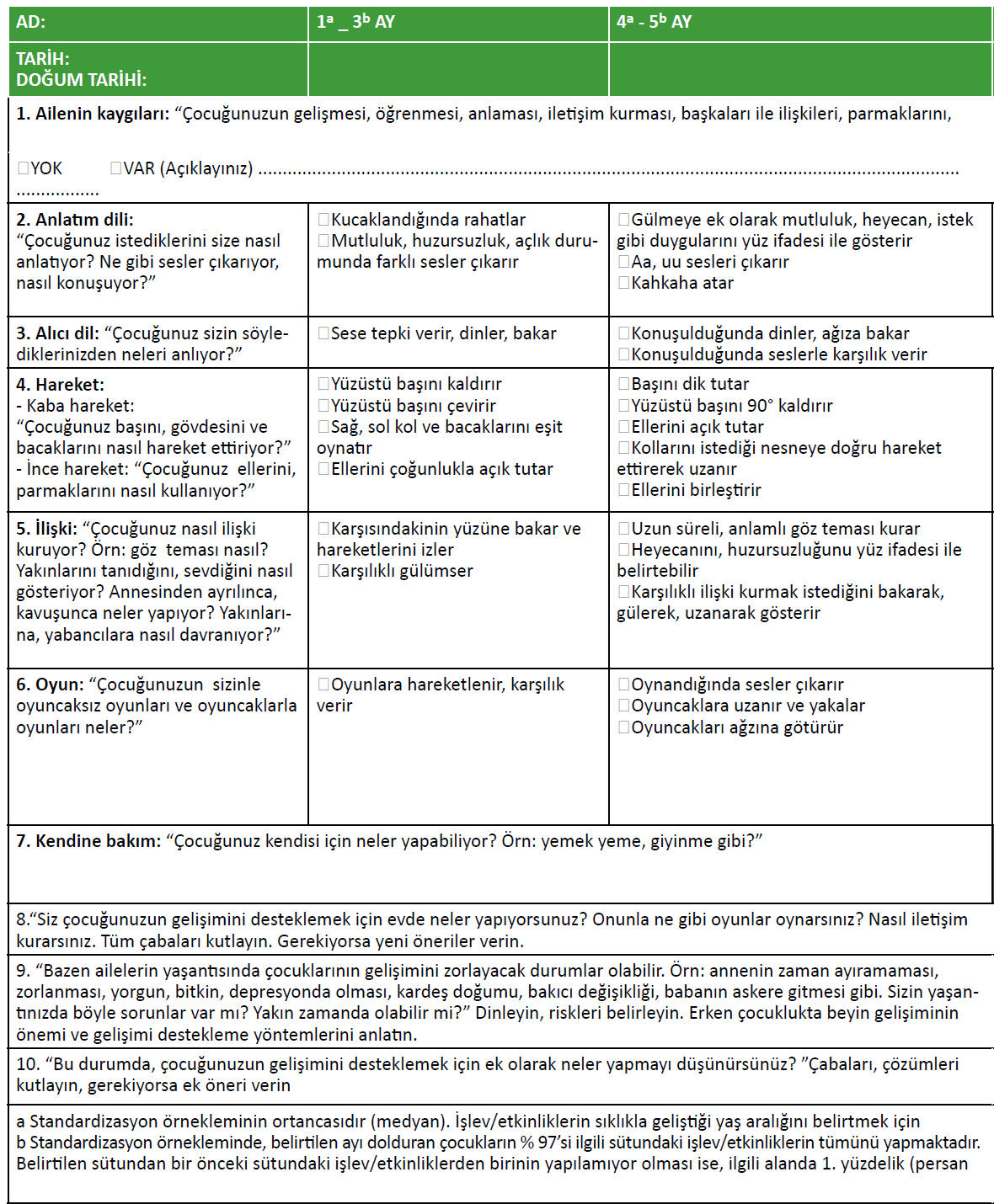 Anne veya Bakım Verene Danışmanlık
Emzirme 
Bebek bakımı 
Bebekle sağlıklı iletişim 
 Uyku 
El yıkama 
Kazalardan korunma 
Aile Planlaması
Gelişimsel Kalça Displazisi
[Speaker Notes: (Pozitif aile öyküsü, doğum öncesi makadi duruş ya da makadi doğum öyküsü, çoğul gebelik, 
oligohidroamniyoz öyküsü, tortikollis - metatarsus adduktus - pes kalkaneovalgus gibi eşlik eden deformitelerin varlığı, kundak uygulaması, ilk doğan 
kız çocukları, bebek kalçalarının ekstansiyon ve adduksiyona zorlandığı her 
durum) 
Tip 1 dışı tüm sonuçlar ortopedi ve travmatolojiye sevk edilir.]
GKD Risk Faktörleri
3-4.ay İzlemi
Aşı durumu,
D  Vitamini kullanma durumu 
GKD taramalarısorgulanmalı

Anemi değerlendirme, anemisi yoksa 4. aydan itibaren profilaktik dozda başlanmalı
Diş Sağlığı Danışmanlığı
İlk 6. aydan itibaren alt ön kesici dişler ,24-30. aylar 20 adet süt dişi tamamlanır.
 
1 yaşından itibaren çıkan dişler fırçalanmalı

Öncesinde kaynatılmış suya batırılmış gazlı bez ile temizlenir.

Demir  preparatları  asitli  içeceklerle  birlikte  alındığında  kahverengi  boyanma.

Diş macunu yutmayacak yaşta olduğunda kullanılmalı

İlk kez 18 ay-2yaş arası diş hekimine başvurulmalı
6-9-12. Ay İzlemleri
Aşı durumu,
D  Vitamini ve demir kullanma durumu sorgulanmalı

9. ay izleminde bebeğin anemisini değerlendirmek amacıyla Hb ve/veya Htc ölçümü

3 ay sonra kontrol , 12. ay izleminde bir sonraki kontrol 6 ay sonra olmalı
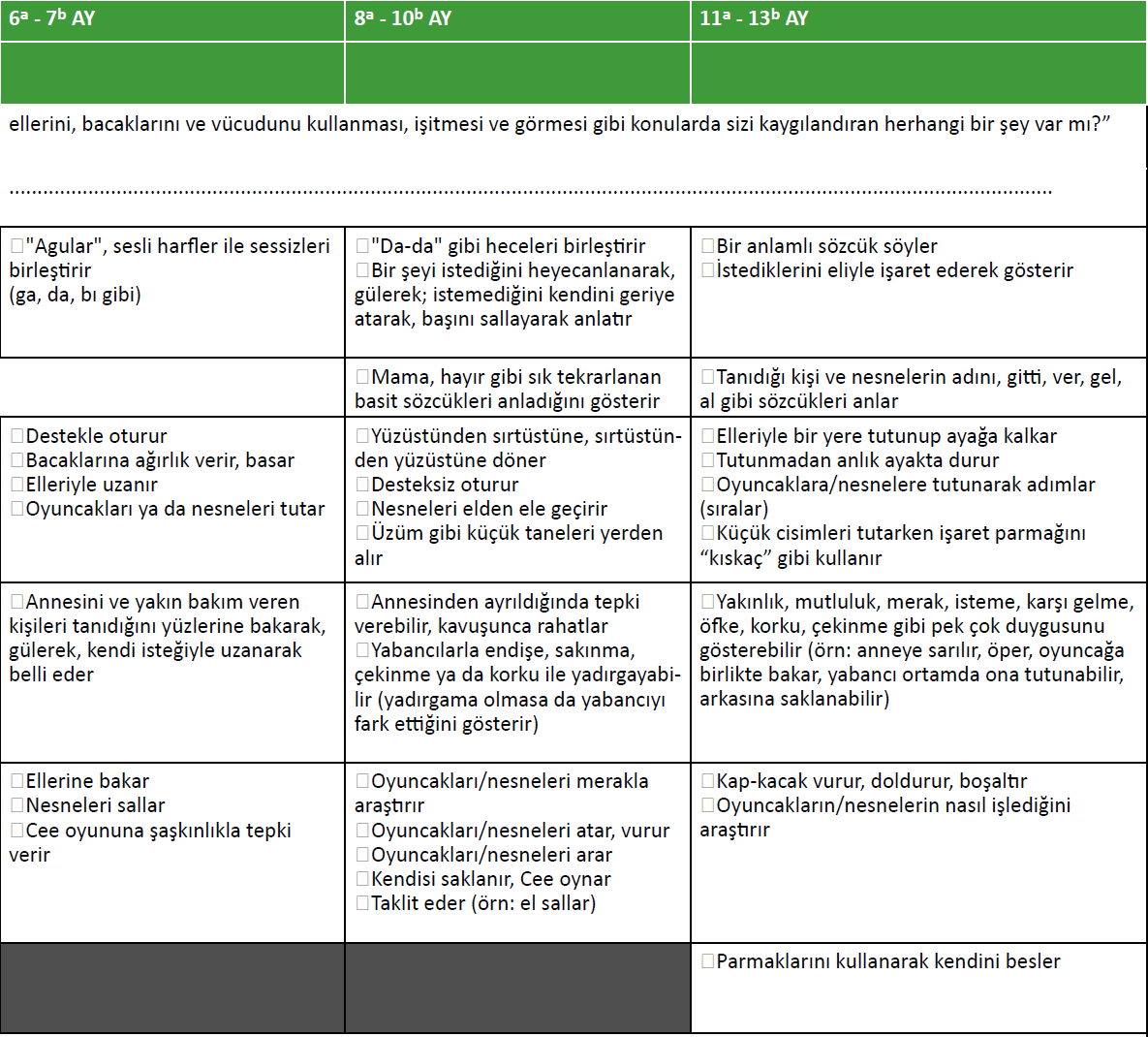 13-36 Ay Çocuk İzlemi
Bu dönemde 6 ayda bir kontrol yapılır.

Eksik bilgiler

Emzirme

Aşılama 

Anemi

D vitamini kemoprofilaksisi
[Speaker Notes: As/mama aldığına bakılmaksızın günlük 400 ıu (3 damla) – en az 1 yaş, tercihen 3 yaş]
13-36 Ay  İzlemleri
Çocuğa tam bir sistemik muayene yapılmalı

Baş çevresi, boy, tartı

Fontanel büyüklükleri

Genel görünüm

Cilt muayenesi

Baş ve boyun muayenesi 

Solunum, kalp değerlendirme, arteriyal femoral nabız palpasyonu
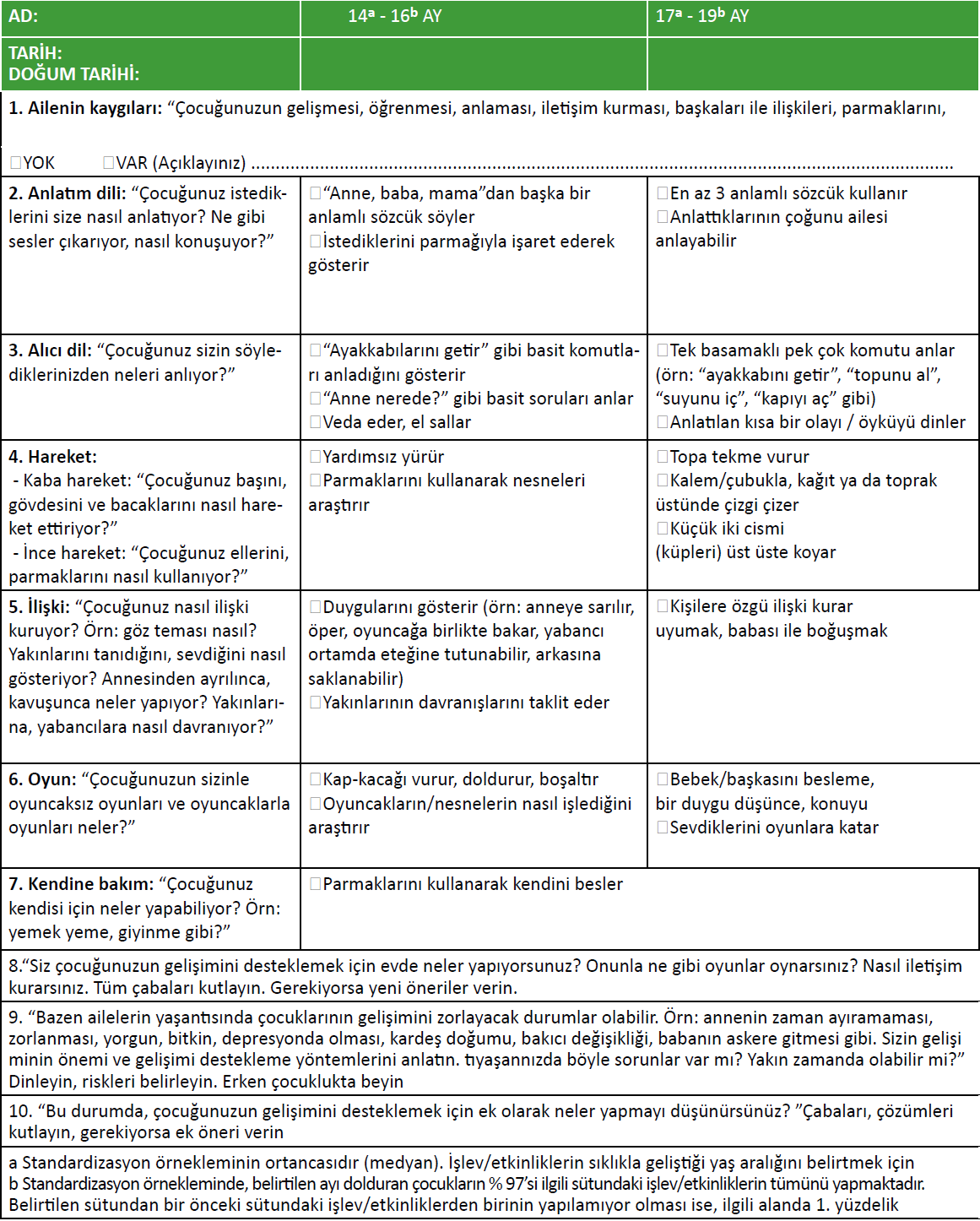 13-36 ay izlemi
Kan basıncı ölçümü

Hiperlipidemi riski açısından değerlendirme
Ailede ≤55 yaş  geçirilen ve kesin tanısı konulan koroner ateroskleroz öyküsü olanlar
Ailede ≤55 yaş geçirilen miyokard enfarktüsü, anjina pektoris, periferik vasküler hastalık, serebrovasküler hastalık veya ani kardiyak ölüm öyküsü olanlar
Anne veya babasında total kolesterol düzeyi  ≥240 mg/dl  olanlar

İşitme muayenesi

Görme muayenesi (görme keskinliği muyenesi- 3 yaş)

Üreme organları muayenesi

İdrar yolu enfeksiyonu değerlendirme

Gelişimsel kalça displazisi açısından yürüme değerlendirmesi
[Speaker Notes: Ailede ≤55 yaş  geçirilen ve kesin tanısı konulan koroner ateroskleroz öyküsü olanlar
Ailede ≤55 yaş geçirilen miyokard enfarktüsü, anjina pektoris, periferik vasküler hastalık, serebrovasküler hastalık veya ani kardiyak ölüm öyküsü olanlar
Anne veya babasında total kolesterol düzeyi  ≥240 mg/dl  olanlar]
Kan Basıncı Ölçümü
3 yaş üzeri yılda bir

En az 5 dk dinlenmiş, en az 2 ölçüm

Her muayenede KB ölçümü gereken durumlar 
Ybü yatış öyküsü,
ilaç kullanımı, 
kibas, 
DM	,
hiperlipidemi, 
obezite,
organ nakli,
KBH, 
Yineleyen İYE
malignite vb kronik hastalık öyküsü
National High Blood Pressure Education Program Working Group on High Blood Pressure in Children and Adolescents 2004
[Speaker Notes: Erken veya düşük doğum kilolu olma ve/veya yenidoğan bakım ünitesinde yatış
öyküsü, kan basıncını yükseltebilecek ilaç alımı, antihipertansif ilaç kullanımı,
kafa içi basınç artımı ve hipertansiyon yapabilecek diabet, hiperlipidemi, obezite,
doğumsal kalp hastalığı, yineleyen idrar yolu enfeksiyonu, böbrek hastalığı
veya anomalisi, organ nakli, malinite gibi kronik hastalığı ve birinci derece yakınlarında
hipertansiyon ve kardiyovasküler hastalık öyküsü olan 0-18 yaş arası
tüm çocukların her muayenesinde kan basıncı da ölçülmelidir.]
13-36 Ay İzlemi
Erken veya düşük doğum kilolu olma ve/veya yenidoğan bakım ünitesinde yatış öyküsü,

Kan basıncını yükseltebilecek ilaç alımı, 

Antihipertansif ilaç kullanımı,  

Kafa içi basınç artımı ve hipertansiyon yapabilecek nedenler varsa

Birinci derece yakınlarında hipertansiyon ve kardiyovasküler hastalık öyküsü varsa her vizitte kan basıncı ölçümü yapılmalı
13-36 Ay İzlemi
Öykü, özgeçmiş ve çocuk-aile ilişkisinde çocuğun ihmal ya da istismar edilmiş olabileceğini düşündürecek tavır ve davranışlara dikkat edilmeli

Fizik muayene bulgularını değerlendirirken istismar ve/veya ihmal olasılığını göz ardı edilmemeli
Görme Muayenesi
3 metre mesafeden Tek gözle 0.5in altında görme keskinliği, 

İki göz arası 2 den fazla sıra farkı olduğunda göz hekimine sevk
Tuvalet Eğitimi
Uygun zaman (fiziksel, zihinsel ve ruhsal belirtiler), en erken 2-2.5 yaş 

Başlangıçta günde 3 kez 5-10 dk 

Yemeklerden 20-30 dk sonra lazımlığa oturtma

Toplamda 6-8 ay
[Speaker Notes: Fiziksel Belirtiler: kuru kalkma, gün içinde 2 saatten uzun kuru kalma, ıslak bez sayısının azalması, düzenli barsak hareketlerinin  varlığı, oturma, çömelme, yürüme gibi hareketleri rahatça yapabilme, pantolonunu giyebilme, ıslak ve kuru arasındaki ayrımı farkedebilme 

Zihinsel belirtiler; Sıkıştığını ifade edebilme, söylenenleri yapabilme, kaka ya da  çiş geldiğini farketmedir.

Ruhsal belirtiler; aile bireylerini taklit etmeye hevesli olma, anne ve babasını memnun etmeye isteklilik, kakalı ya da ıslak beze katlanamama, 5-10 dakika tuvalette oturmaya razı olma, kendinden büyük çocukların nasıl kaka yaptığını merak etme]
4-6 Yaş İzlemi
Yılda bir kontrol

Boy, tartı , beden kitle indeksi - büyüme eğrileri

Sistemik muayene

Kan basıncı

Hiperlipidemi riski açısından değerlendirme

5. yaş izleminde anemi değerlendirmek amacıyla Hb ve/veya Htc ölçümü 


İşitme değerlendirmesi (ilköğretim 1. sınıfta işitme taraması)

Görme değerlendirmesi (3 yaşında görme keskinliği muayenesi
yapılmadı ise 4-6 yaş grubunda)

İdrar yolu enfeksiyonu değerlendirme
4-6 Yaş İzlemi
Yaşına uygun olarak beslenme ve çocukla sağlıklı iletişim, 

Ailenin çocuğa ad soyad adres bilgilerini öğretmesi, 

Ev işlerinde sorumluluk vermesi, 

Kazalardan korunma, 

Çocuğa trafik eğitimi verilmesi, 

Diş sağlığı , 

Fiziksel aktivite , 

Okul öncesi eğitim, 

Üreme sağlığı konularında anneye ve/veya çocuğa danışmanlık verilmeli
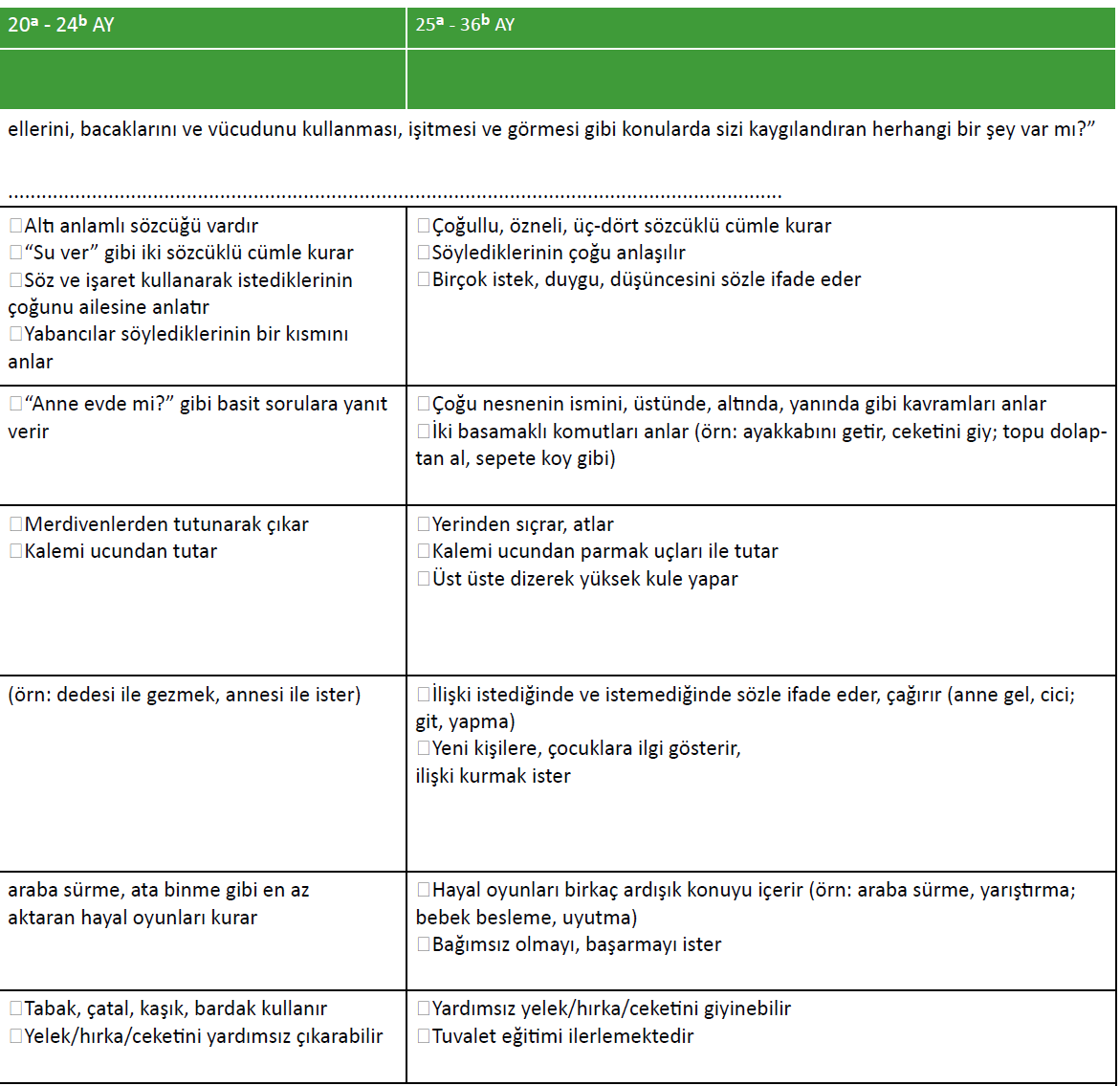 7-9 Yaş İzlemi
Yılda bir kontrol

Boy, tartı , beden kitle indeksi - büyüme eğrileri

Sistemik muayene

Kan basıncı

Hiperlipidemi riski açısından değerlendirme

İşitme değerlendirmesi

Görme değerlendirmesi

İdrar yolu enfeksiyonu

Kas- iskelet sistemi muayenesi
7-9 Yaş İzlemi
İhmal ya da istismar edilmiş olabileceğini düşündürecek tavır, davranış ve fizik muayene bulgularına dikkat edilmeli

Yaşına uygun olarak beslenme, çocukla sağlıklı iletişim, kazalardan korunma,diş sağlığı, fiziksel aktivite, üreme sağlığı konularında danışmanlık
10-21 Yaş İzlemi
Erken ergenlik (10-14 yaş), orta ergenlik (15-18 yaş), geç ergenlik (19-21 yaş) dönemlerinde 1’er kez olmak üzere en az 3 kez izlem yapılmalı

Risk durumunda, sevk edilmesi gereken bir durum tespitinde izlem sıklığı ve niteliği artırılmalı

Psikososyal durumun belirlenmesi için HEEADSSS formu kullanılmalı
HEEADSSS
Home (ev),  
Education/Employement(Eğitim/İş),  
Eating (Yeme tutumu),  
Activities (akranlarla aktivite),  
Drugs (Madde kullanımı), 
Sexuality (Cinsellik), 
Suicide/depression (İntihar ve depresyon) 
Safety(güvenlik)
10-21 Yaş İzlemi
Sistemik muayene 

Muayene etmek için izin istenmeli

Her aşamada yapılan işlem ve bulgularla ilgili bilgi verilmeli

Vücut ağırlığı ,boy uzunluğu ölçülüp, beden kitle indeksi ve ideal ağırlık yüzdesi hesaplanmalı, önceki kayıtlarla karşılaştırılıp, boy ve ağırlık sorunları belirlenmeli
10-21 Yaş İzlemi
Solunum, kalp değerlendirmesi , arteriyal femoral nabızlar palpasyonu

Kan basıncı

Hiperlipidemi riski değerlendirmesi

Genito üriner sistem muayenesi  (Tanner evrelemesi)

Kas iskelet sistemi muayenesi
10-21 Yaş İzlemi
En az 3 ana izleme döneminde birer kez tam kan sayımı ile değerlendirme

Ulusal aşı programına göre aşılarını kontrol edilip eksik aşıları tamamlanmalı
Adelosanda Genitoüriner Değerlendirme
10-21 Yaş İzlemi
Fiziksel – cinsel büyüme ve gelişme, 
Psikolojik gelişme, 
Sosyal gelişme, 
Kişisel hijyen, 
Beslenme, 
Fizik aktivite, 
Üreme sağlığı, 
Sigara, alkol, madde kullanımı, 
Kaza ve yaralanma, 
Şiddet davranışları konularında danışmanlık verilmeli
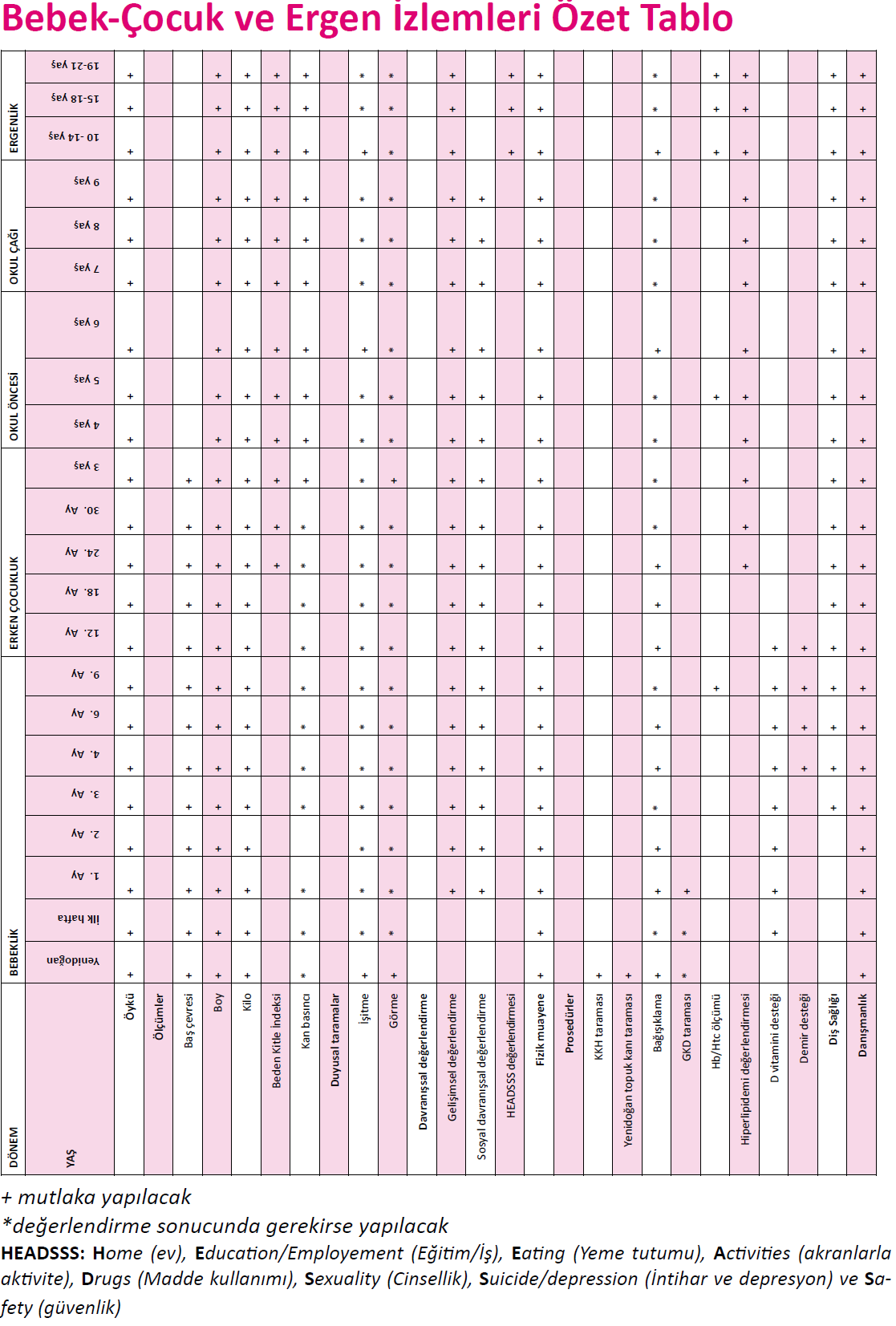 KAYNAKLAR
Bebek ve Çocuk İzlem Protokolü. Sağlık Bakanlığı Ana Çocuk Sağlığı ve Aile Planlaması Genel Müdürlüğü; 2008 
Aslan Y. Genel bakım. Yurdakök M, Erdem G. (eds). Neonatoloji. Ankara: Türk Neonatoloji Derneği; 2004: 151-1165. 
Samancı N. Yenidoğanın Genel Bakım Prensipleri. Dağoğlu T, Ovalı F (eds). Neonatoloji. Kitabevi. 2007:
T.C. Sağlık Bakanlığı Ana Çocuk Sağlığı ve Aile Planlaması Genel Müdürlüğü Unicef Emzirme Danışmanlığı El Kitabı; sayfa: 5-114 
Aile Hekimliği Uygulamasında Önerilen Periyodik Sağlık Muayeneleri ve Tarama Testleri, T.C. Sağlık Bakanlığı, Türkiye Halk Sağlığı Kurumu, Ankara-2015
Unicef Türkiye’de Çocuk İstismarı ve Aile İçi Şiddet Araştırması Özet Raporu -2010